Ernest Nemeczek
„Możecie mnie wsadzić do wody po sto i po tysiąc razy, ja i tak przyjdę tu jutro i pojutrze! I schowam się gdzieś tak, że mnie nie znajdziecie. Nie boję się nikogo z was. A gdy przyjdziecie do nas, na Plac Broni, zabrać nam naszą ziemię, to będziemy na was czekać.”

Natan Nowogrodzki klasa 6D
Przedstawienie
Ernest Nemeczek to główny bohater książki Ferenca Molnara pt. „Chłopcy z Placu Broni.”
Miał zaledwie 11 lat, ale mimo swojego młodego wieku był bardzo odważny.
Jego rodzicami był biedny krawiec Andrasz Nemeczek oraz zajmująca się domem Erna Nemeczek.
Mieszkał na Węgrzech w Budapeszcie przy ulicy Rakoszańskiej 3.
Wolny czas po szkole spędzał z przyjaciółmi na Placu Broni.
Wygląd
Był niepozornym chłopcem, niskiego wzrostu i chudej postury.
Miał niebieskie oczy oraz proste, krótkie włosy koloru blond.
Ubierał się zazwyczaj w czarny kaszkiet, długie ciemne spodnie na szelkach, biały podkoszulek i czarną marynarkę.
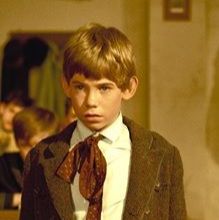 Cechy charakteru
Był lojalny – wolał dać się wykąpać w stawie niż zdradzić przyjaciół.
Cechowała go odwaga – chory uciekł z łóżka, aby bronić Placu Broni, nie bał się walczyć z silniejszymi od siebie.
Był ambitny – chciał zdobyć wyższy stopień na Placu Broni, więc starał się zrobić wszystko, aby na niego zasłużyć.
Odznaczał się honorem – odmówił dołączenia do Czerwonych Koszul, ponieważ był dumny z przynależności do Placu Broni.
Stosunek innych do Nemeczka
Na początku jego przyjaciele traktowali go jak powietrze, ponieważ był tylko zwykłym szeregowym (razem z Hektorem - psem Słowaka).
Z czasem chłopcy z Placu Broni zaczęli go szanować, ponieważ był zdyscyplinowany i wykonywał wszystkie powierzone mu zadania – zwiady bazy Czerwonych Koszul. Niestety w pewnym momencie stracił szacunek kompanów, ponieważ  myśleli oni, że ich zdradził, a w konsekwencji został wpisany do księgi małymi literami.
Przed śmiercią został kapitanem i odzyskał szacunek swoich kolegów.
Cytaty
„W tym momencie wyciągnął rękę i wskazał na Gereba, któremu śmiech uwiązł w gardle. Światło latarni padło na ładną, jasną głowę Nemeczka, oświetliło ociekające wodą ubranie. Odważnie, dumnie i ze spokojem patrzył Nemeczek Gerebowi prosto w oczy, a ten poczuł nagle jakiś ogromny ciężar na duszy. Spochmurniał i opuścił głowę. W tym momencie wszyscy umilkli i zapadła cisza niczym w kościele. Wyraźnie było słychać, jak z ubrania Nemeczka spadają na twardą ziemię krople wody.”
"Mały chłopiec z wielkimi niebieskimi oczami Ernest Nemeczek był jedynym synem ubogiego krawca i najmłodszym spośród chłopców z Placu Broni. Miał jasne włosy i delikatna twarzyczkę. Ten szczupły, wątły i nieśmiały chłopiec, płaczący w chwilach słabości, zdawał się być stworzonym na kozła ofiarnego, lecz jak się okazało potrafił wykazać się cechami, charakterystycznymi dla prawdziwego mężczyzny."
Ocena
Moim zdaniem Nemeczek jest jednym z najciekawszych bohaterów lektur, jakie dotychczas przeczytałem. Wybrałem go, ponieważ zaciekawił mnie swoimi poczynaniami oraz oddaniem dla Placu Broni, szczególnie spodobała mi się jego odwaga i chęć poświęcenia się dla przyjaciół. Jedyna rzecz, która nie spodobała mi się w jego charakterze, to zbytnia naiwność, przez którą długo nie mógł zdobyć wyższego stopnia na Placu Broni. Jego śmierć była tragiczna, ale pokazała nam determinacje Nemeczka, aby uratować Plac Broni od władzy Czerwonych Koszul. Mimo że śmierć Nemeczka ostatecznie wydaje się niepotrzebna, to myślę, że jego postawa jest godna naśladowania, ponieważ nie da się przewidzieć przyszłości, a odpowiadamy tylko za swoje czyny.